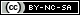 OPS245
Python Scripting
Part 1
Outline
In this lesson you will learn how to run simple scripts using python.
This will help you configure systems by automating repetitive tasks.
Post Installation Tasks
A common task after installing a system is keeping a record of the installation.
What software is installed?
What hardware is it running on?
How is it connected to the network?
What processes are running?
Having answers to these questions makes it easier to expand the network when buying new hardware, and can make diagnosing issues easier.
Post Installation Tasks
Some commands used to gather information about a system:
uname -rv – display kernel version
hostname – display the hostname
ps -ef – display all processes on the system
rpm -q – display packages installed on the system
Commonly combined with -a (all), -l (files).
Possibly piped | through wc -l to get a count of lines
Gathering Network Information
ip address show – display current address
ip route show – display routing table
nslookup – get default Domain Name Server
Recording Information
While you could type each of these commands manually whenever you need that information…
And you should do so until you are comfortable with them and understand what they do
... it is faster and more efficient to gather them together into a script.
Then you have one command that does everything you need.
You’ll never forget to run one and have to go back.
The output will always be in the same order.
You can send the output directly to a file.
Running Commands as Root
Many of these commands (and others we will use) are not available to regular users.
You need to be an administrator to run them.
While it is possible to log in as root (if you know the password), it should normally be avoided.
Instead we will use the sudo command to temporarily be given elevated privileges.
Making the user an adminstrator when we created them allows them to use sudo.
Later we will learn to configure this directly.
Scripting Practice
The more scripting you do, the better you will get at it.
There are numerous options for gaining more experience.
You will find numerous examples linked on the wiki
Installing Python
Unlike bash, Python is likely not already installed on your machine.
Or perhaps the outdated python2 is.
So install python3
	sudo yum install python3
Dealing with Python2
Python2 is no longer supported as of 01 January, 2020.
However it may still be present on some installations.
e.g. The version of yum used in Centos7 relies on python version 2.7.5
Covering how to upgrade a machine from using python2 to python3 is beyond this course.
For now, we will run every script we write by explicitly calling python3.
Aside: Running Python Outside a script
Once Python is installed, you can run Python commands, but need to enter a Python environment first.
At the command prompt type
python3
Type exit() to end that environment and return to your normal shell.
Python Script Files
We will concentrate on using Python to write system administration scripts.
Python scripts should use a .py extenstion.
Your system (and python itself) won’t actually care, but this lets other admins know right away that this is a python script.
If you give the script execute permission you can just run it, otherwise call python3 and pass your script as a command line argument.
Sh-Bang Line: #!/usr/bin/env
There are numerous scripting languages.
In order help us (and the machine) know which language the script is written in, it is common practice to start a script with #! followed by the path to the shell that should run the script.
# indicates a comment (aka shhhh)
! (bang) indicates a command from your history.
Combining them on the first line of the script has the special meaning of forcing the script to run in that shell (or not run at all, if that shell is not present).
Python sh-bang line
Just like a bash script, you should start a python script with a sh-bang line.
This makes sure the script gets run by the correct interpreter.
It also lets other admins know right away that this is a python script.
For python3 use:
#!/usr/bin/env python3
Comments
Single line comments in python are the same as in bash: #a comment
Python also allows block, or multi-line, comments with triple quotes (single ‘ or double “)
‘‘‘this is 
one long
comment‘‘‘
Using Comments
You can (will) use comments throughout your scripts to explain what is going on.
A common practice is to initially write out your script in plain language using comments.
This pseudo-code helps you plan how your script will work.
This also helps you interpret scripts when you need to update them months or years later.
Indentation
A very important feature of Python is that indentation is mandatory.
In bash it was common courtesy, and being a good administrator, but if you don’t indent Python code it won’t run.
We’ll remind you of this when we get to structures that need to be indented to work.
Output in Python
The simplest way to generate output in Python is the print command:
print (‘some output’)
Try making a script that will print out the text ‘Hello World!’
A pretty standard first script in any language.
Using Output for Debugging
When you have a script that isn’t doing what you want, you can use the output from it to help with debugging.
Make it print output sooner than it normally would.
If the output matches what you expect, the bug is probably after that point.
If the output is not what you expect, the bug is before that point.
Variables
Setting variables is very similar to bash
varname=value
Variable names
Must begin with a letter or _
Cannot start with a number
Can only contain letters, numbers, and _
Are case sensitive
But with a few important differences:
You can put a space around the = if you want.
Variables have ‘types’ representing the data they currently hold.
You just use the name of the variable again to retrieve the value.
No $ like in bash
Variable Types
Python has several different variable types:
int – whole numbers (i.e. integers)
str – strings of text.  Bounded by quotes (single or double)
float – floating point numbers (numbers with decimal places)
boolean – either True or False
There are more, but these are a good start.
Getting input from the user
If your script needs to get some information from the user, use the input() function.
varname = input(‘text to display to user’)
e.g.
section = input(‘Enter your section:’)
print(‘Welcome to OPS245 Section ’ + section)
Aside: Python Operators
You may have noticed the + used to combine two strings on the previous slide.
The effect of operators will differ depending on the type of variable used.
For strings, + means combine them into one bigger string.
Python Operators Cont.
Python has the same math operators as bash.
You don’t need any special syntax like the $(( )) you needed in bash.
	x = 200
	y = 45
	print(x + y)
Using Python for System Administration
The reason we are learning Python is to make us better (more efficient) system administrators.
So we need to be able to affect the system with it.
There are several different ways to do this.
The simplest is os.system(‘command’)
Aside: Python Modules
There is so much to Python that it is not all included by default.
Like many programming languages, you tell it which parts you need.
In Python these parts are called modules.
You add them to your script with the command import
To use the os.system command from the previous slide, we need to import it:
	import os
Using os.system()
The os.system() function takes the command you want to run as a string argument.
It then prints the output from that command, and can store the exit status of it (0 is success, -1 for failure) as a variable
e.g. os.system(‘uname -r’)
or itworked=os.system(‘uname -r’)
Try making a script with this.
Storing Command Output as a Variable
If you want to do anything else with the command output other than print it out, you’ll need a different function.
variable = os.popen(‘command’)
Will return the command output as a variable, so you can store and use it.
Note that this also requires the os module.
Reading Command Output
The output from os.popen is a little different from other variables.
You need to call .read() to obtain it.
#!/usr/bin/env python3
import os
users = os.popen(‘grep home /etc/passwd’)
print(users.read())
Later we will learn how to do more useful things to that output.
Summary
In this lesson you have learned the basic building blocks to write very simple scripts in Python.
So far, we haven’t done anything would couldn’t also do in bash.
We’ll get to more useful Python scripting later, we have to lay the groundwork first.
You will continue to learn more Python throughout the OPS stream of courses.